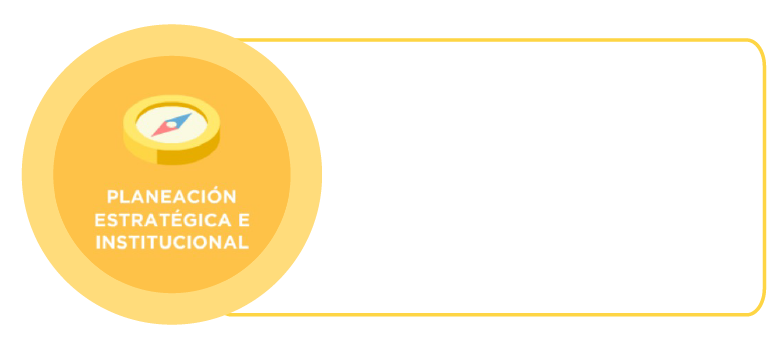 UNIVERSIDAD DISTRITAL FRANCISCO JOSÉ DE CALDAS
Oficina Asesora de Planeación 
ORGANIGRAMA GENERAL REFORMA 2024
Consejo Superior Universitario
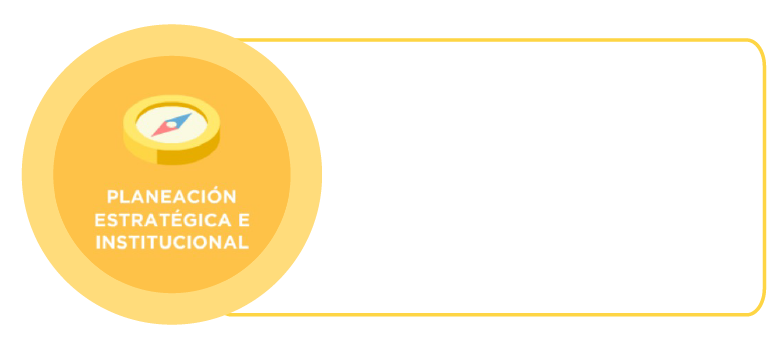 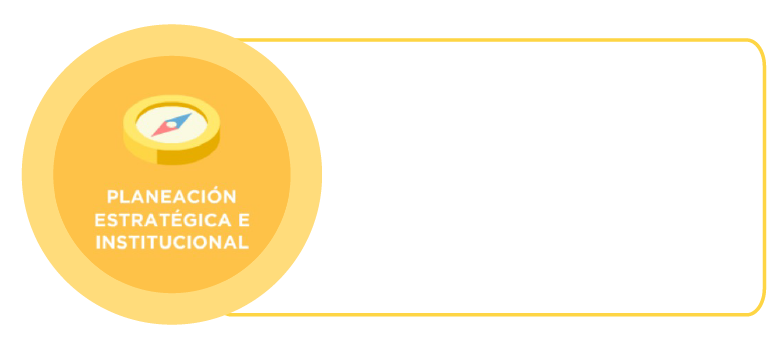 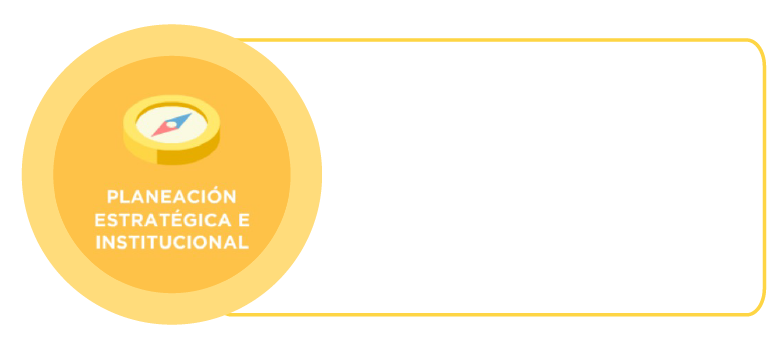 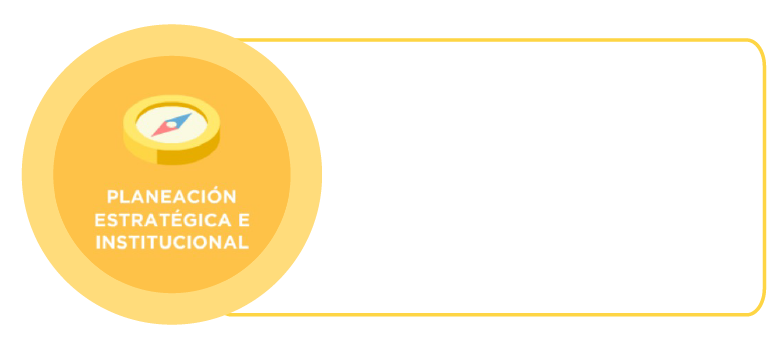 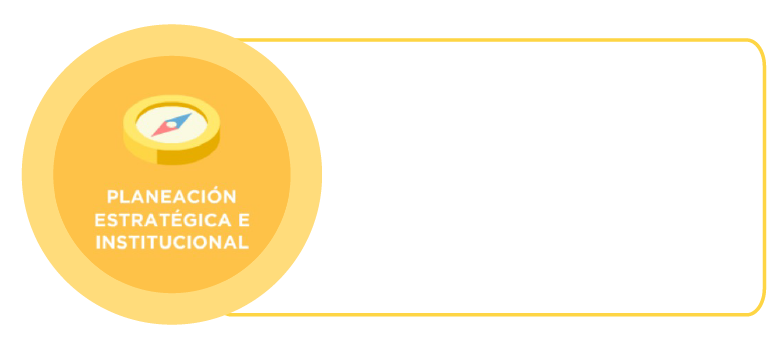 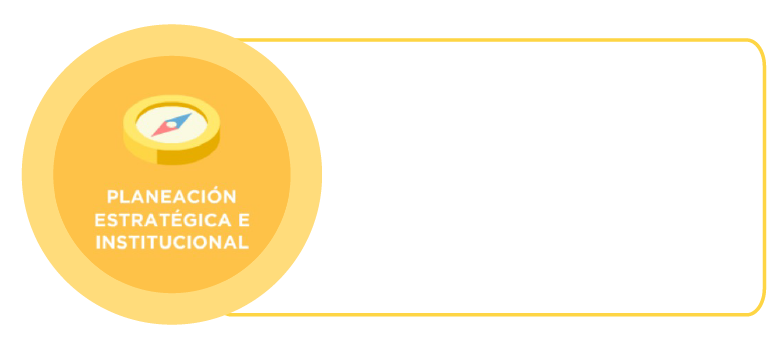 Consejo Estudiantil Universitario
Consejo ParticipaciónUniversitaria
Consejo Gestión Administrativa
Asamblea Universitaria
Consejo Electoral
Consejo Académico
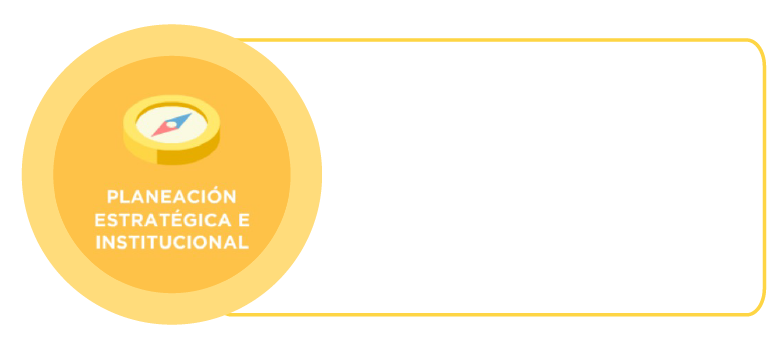 Dirección de Gestión Estratégica y de Planeación.
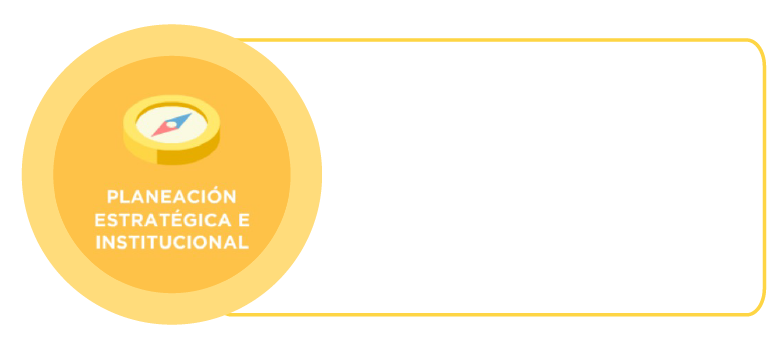 Rectoría
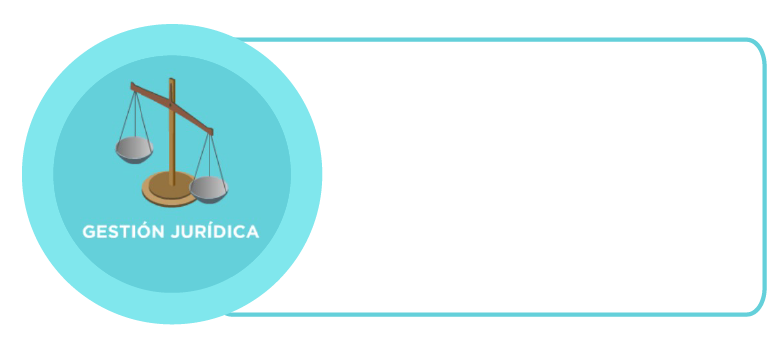 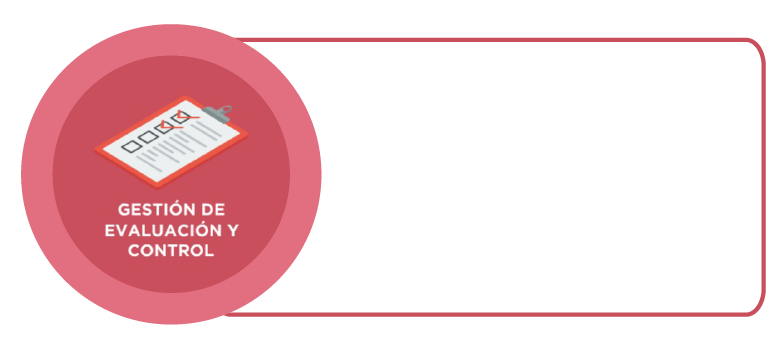 Oficina de Control Interno
Oficina Asesora de Jurídica
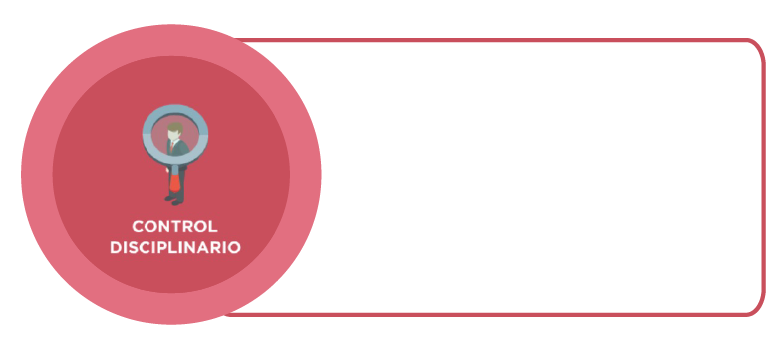 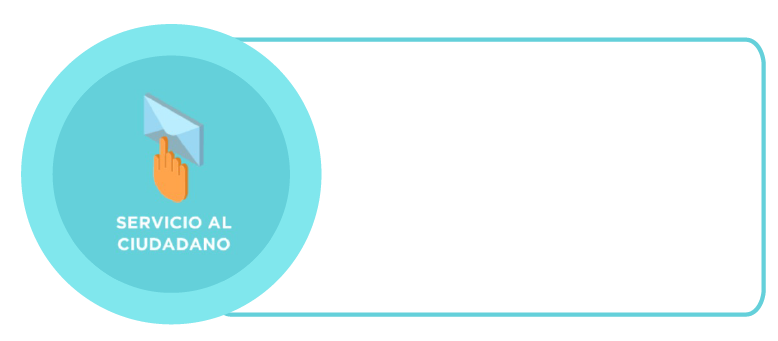 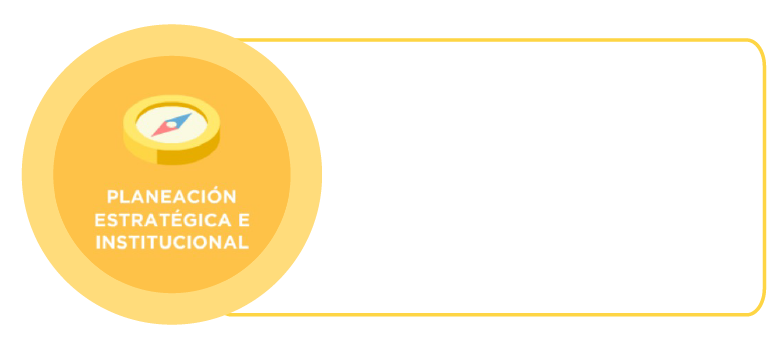 Oficina Control interno Disciplinario
Programa Quejas, Reclamos y de Atención al Ciudadano
Secretaría General
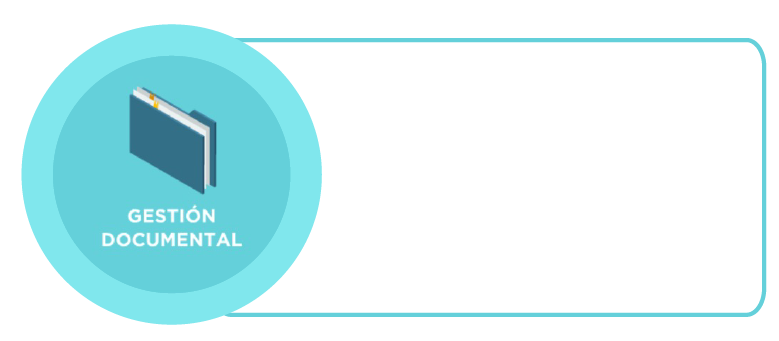 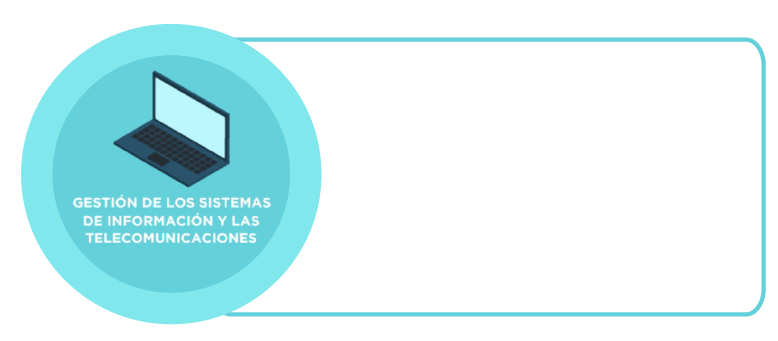 Oficina Asesora de Tecnología de la Información
Proyecto Sección Actas, Archivo y Microfilmación
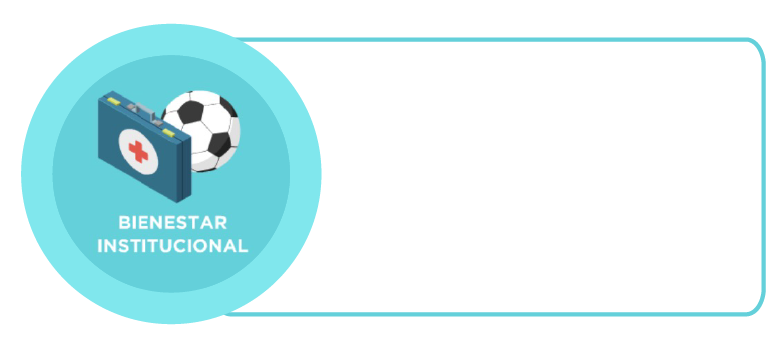 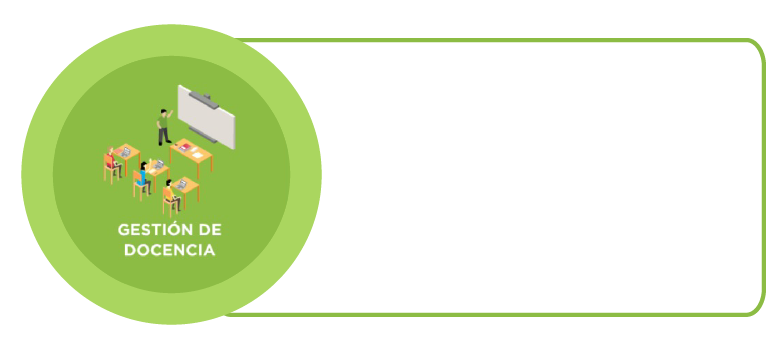 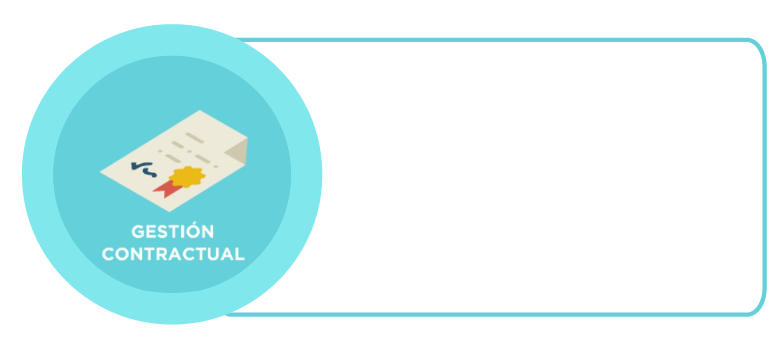 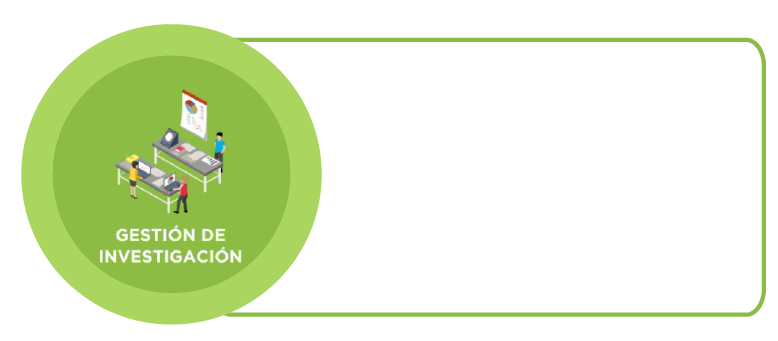 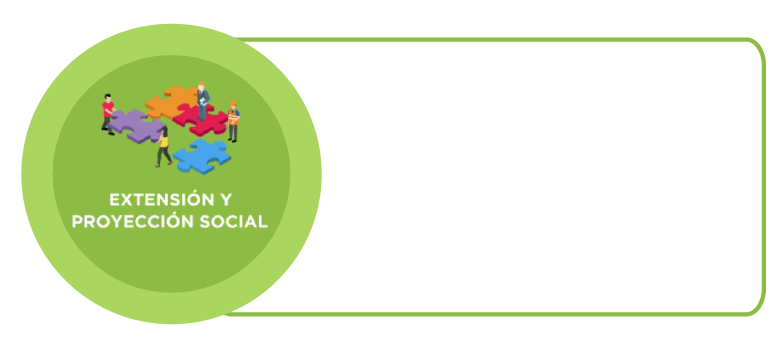 Gerente Administrativo y Financiero
Vicerrectoría de Investigación-Creación e Innovación
Vicerrectoría de Contextos y Proyección Social
Bienestar Institucional
Vicerrectoría de Formación
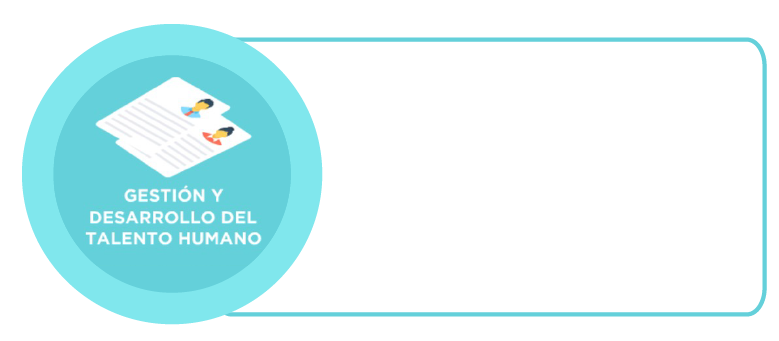 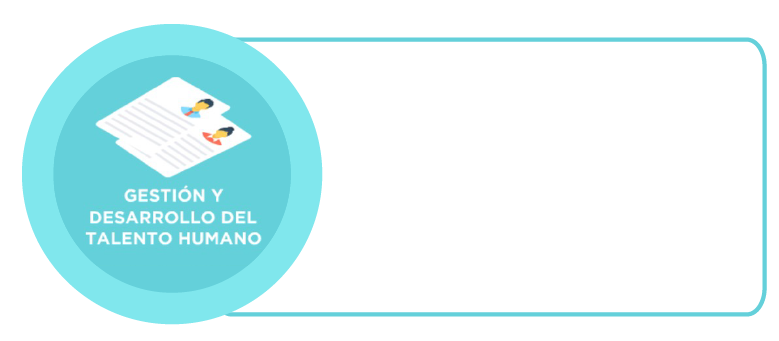 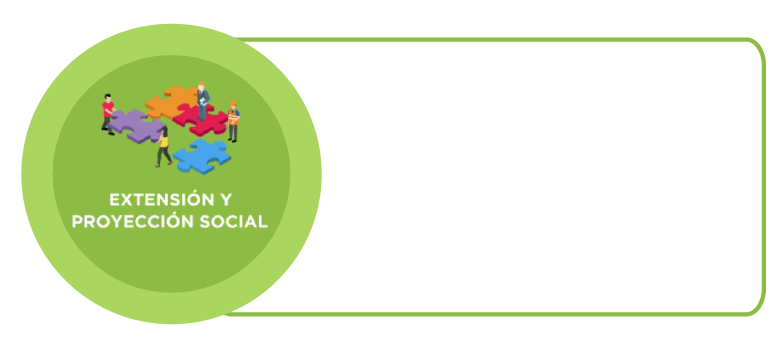 Oficina  de Talento Humano
Proyecto Novedades
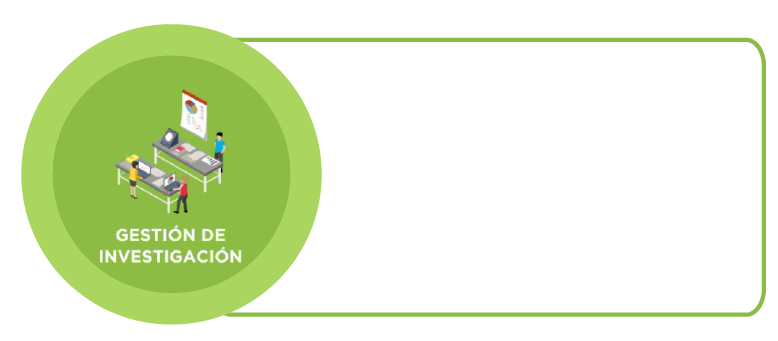 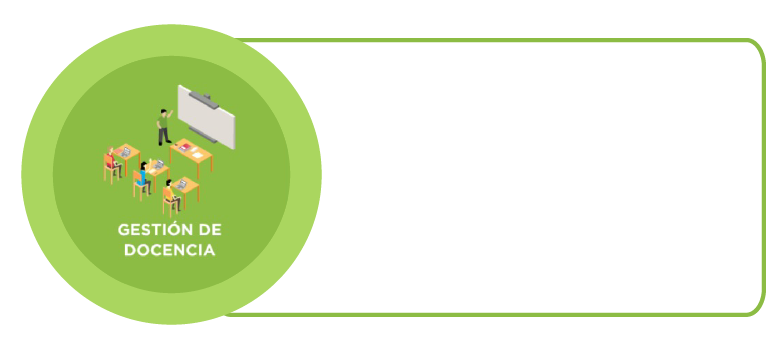 Centros
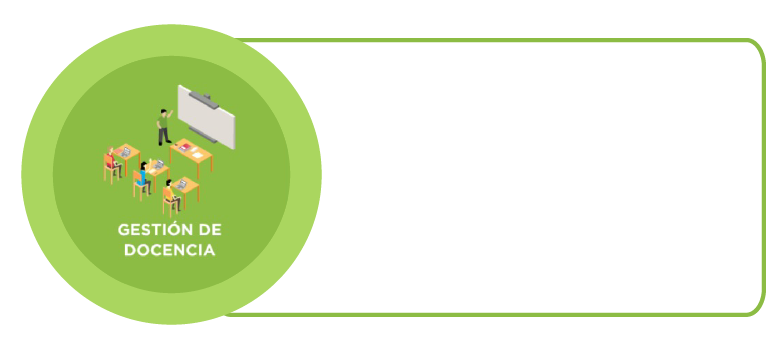 Facultad Ciencias de la Salud
Institutos
Facultad Ingeniería
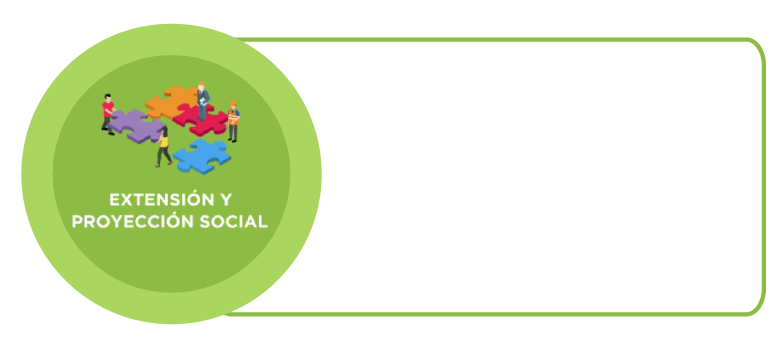 Egresados
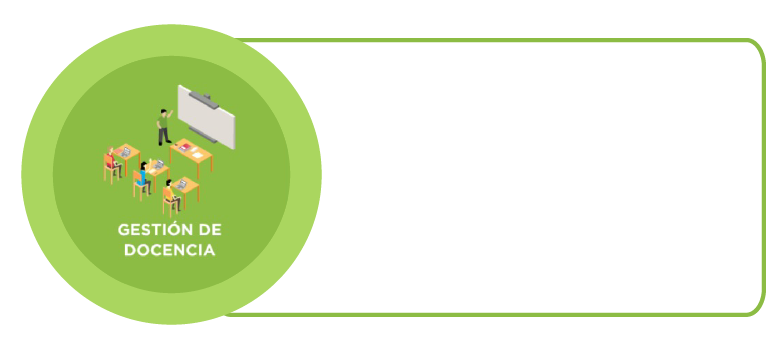 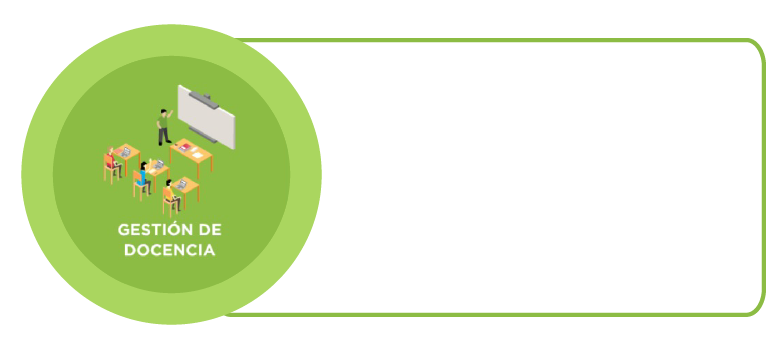 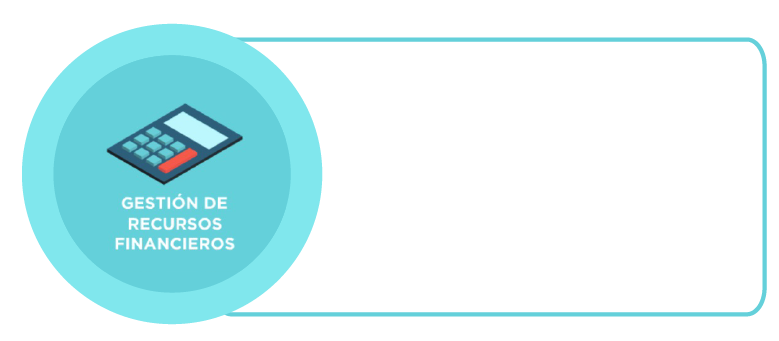 Facultad Ciencias y Educación
Proyecto Presupuesto
Escuelas
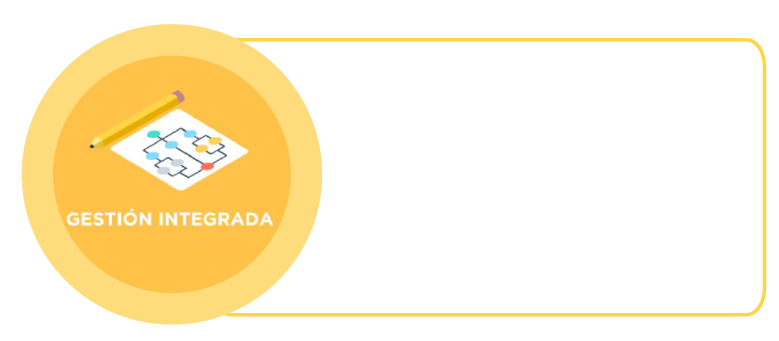 Programa  Relaciones Interinstitucionales
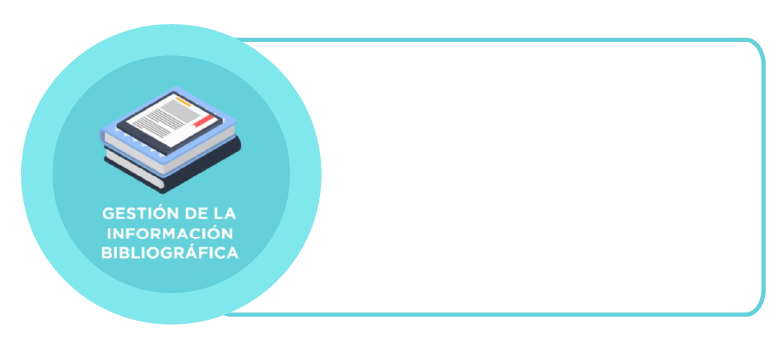 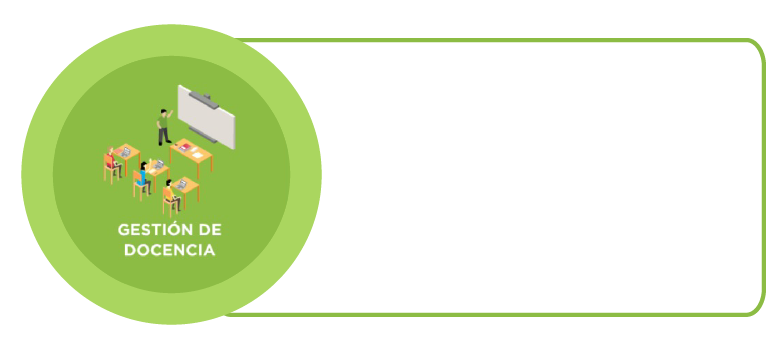 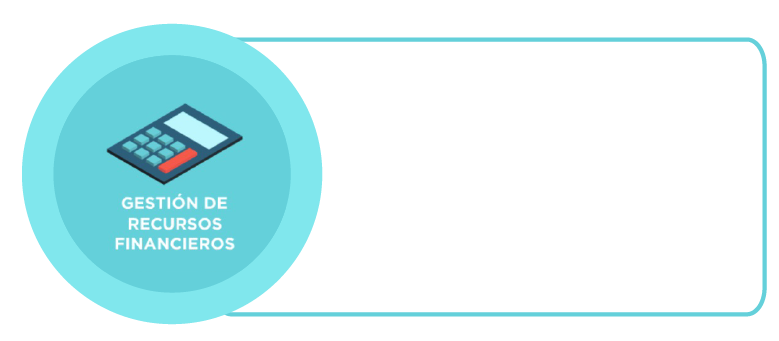 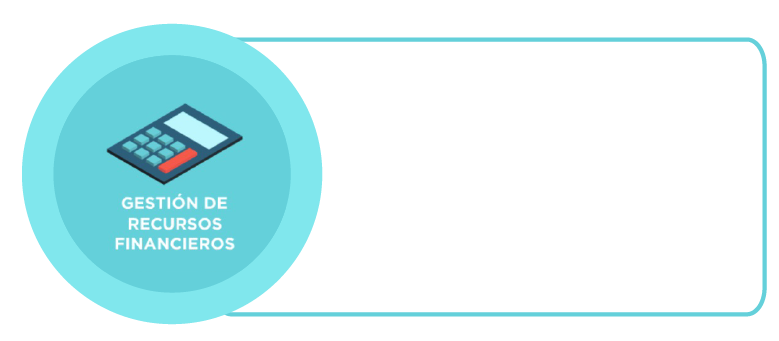 Facultad Medio Ambiente y Recursos Naturales
Proyecto Biblioteca
Oficina Financiera
Proyecto Contabilidad
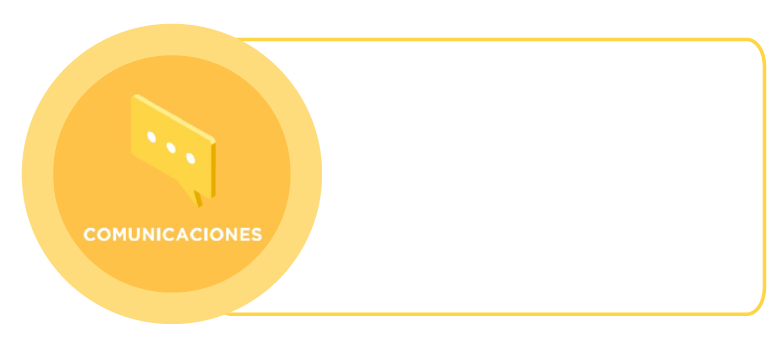 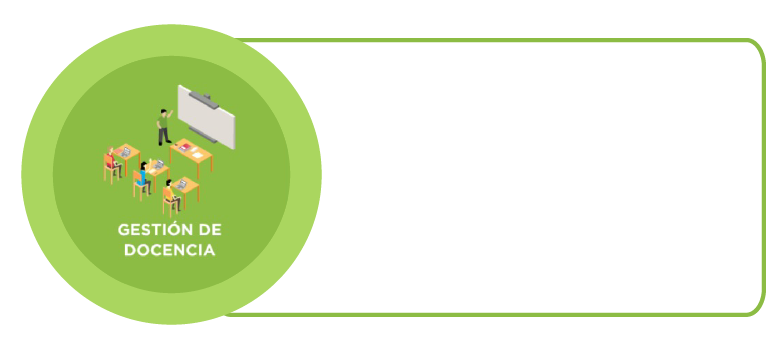 Programa Emisora
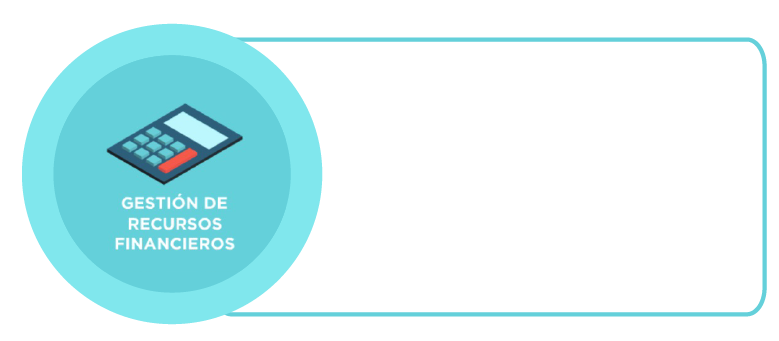 Facultad Tecnológica
Tesorería General
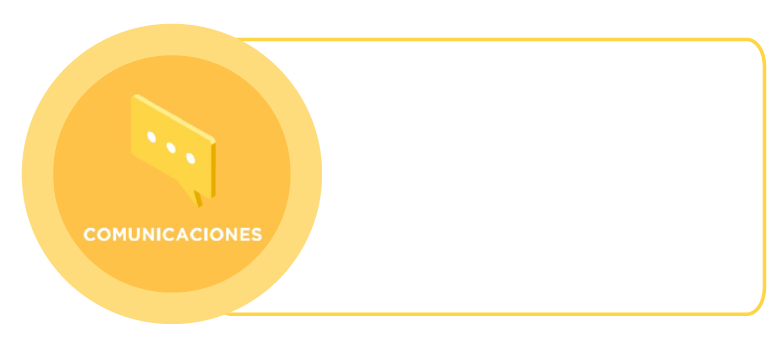 Proyecto Publicaciones
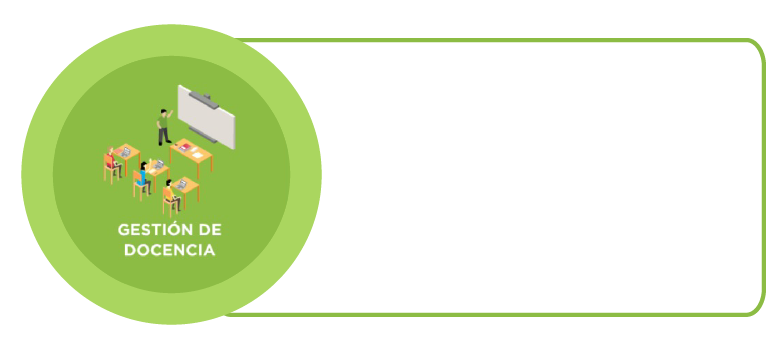 Facultad Artes ASAB
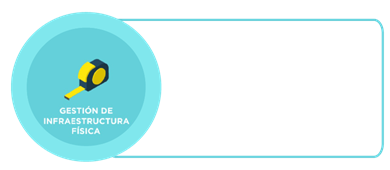 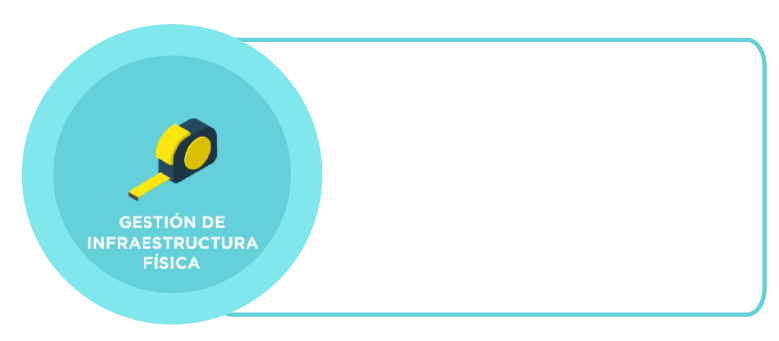 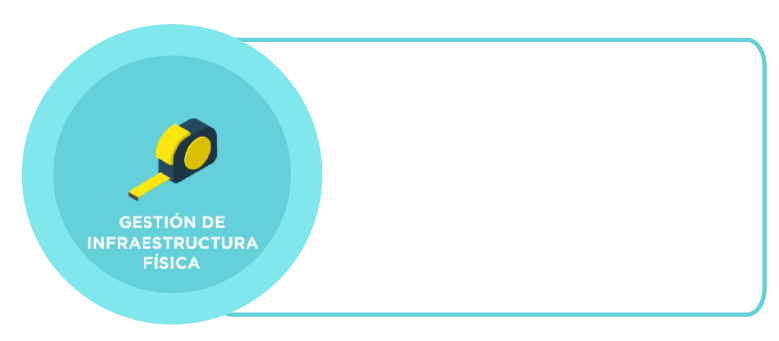 Programa de Registro y Control Académico
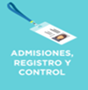 Oficina Infraestructura
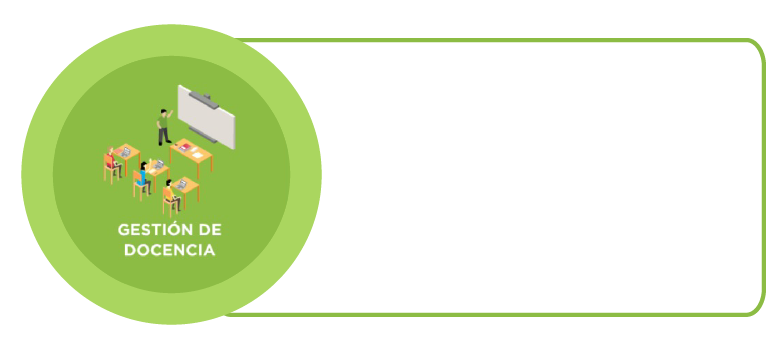 Almacenista General
Facultad Ciencias Matemáticas y Naturales
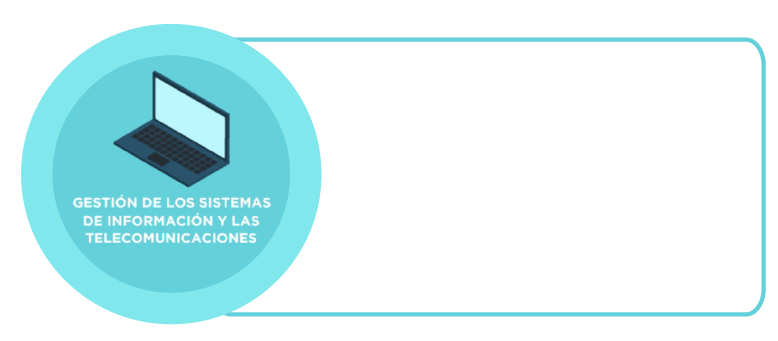 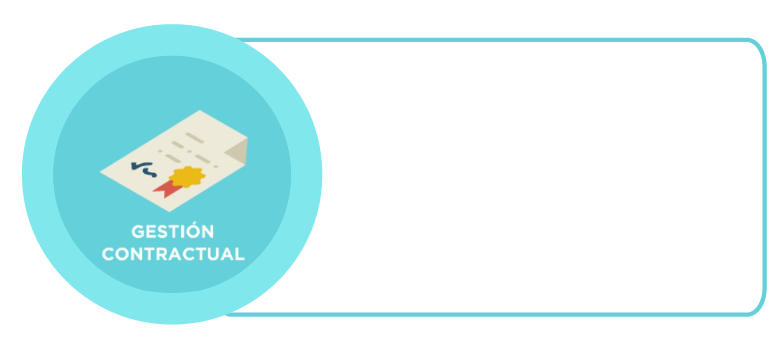 Programa Red UDNET
Oficina de Contratación
CONVENCIONES

Línea de Autoridad        

Línea de Asesoría                 ---------------
SISTEMA INTEGRADO DE GESTIÓN
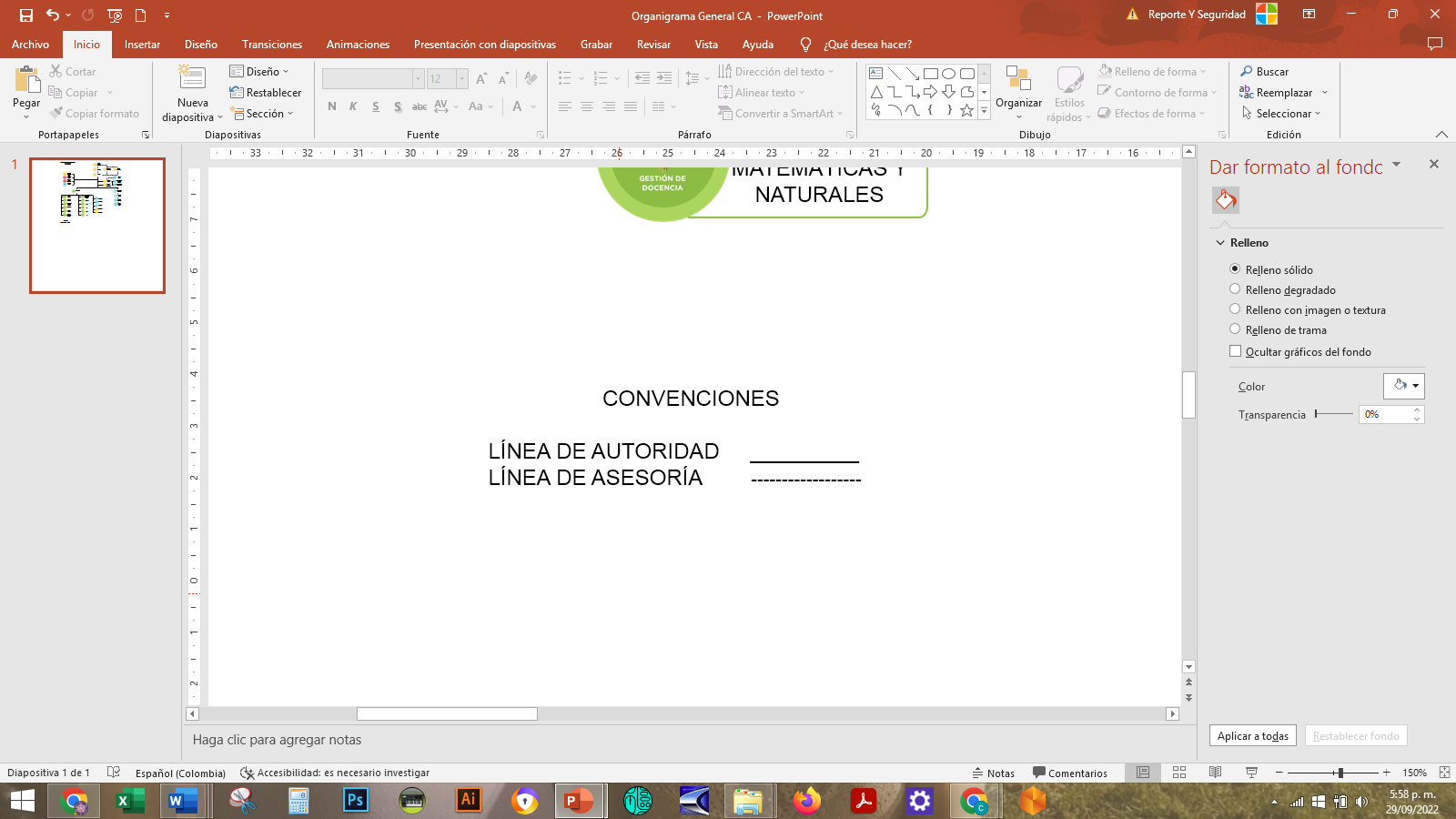 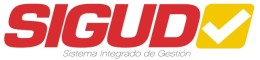